Transpiração das plantas
Tal como os animais as plantas também transpiram. A transpiração permite que a planta regule a quantidade de água no seu interior, garantindo hidratação e temperatura adequadas.
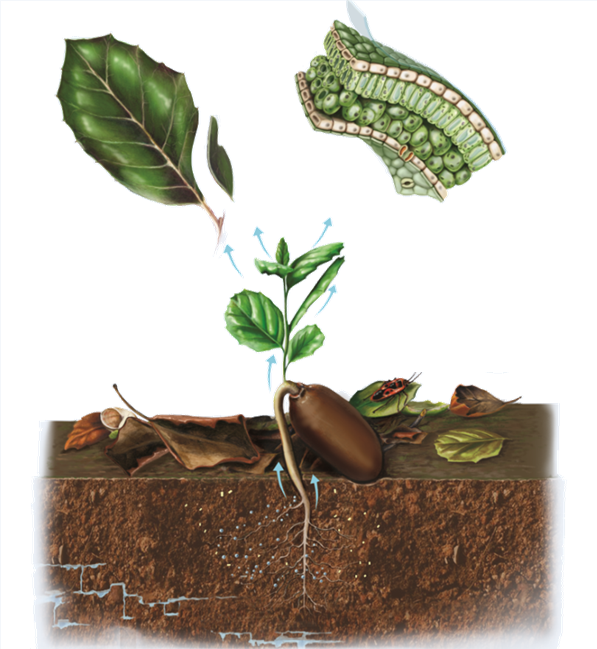 A transpiração ocorre durante o dia e durante a noite.
A transpiração bem como as restantes trocas gasosas são realizadas através dos estomas.
Os estomas são estruturas que estão localizadas na epiderme das folhas e caules verdes.
Células estomáticas 
ou células-guarda
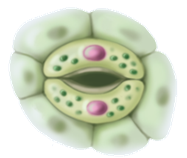 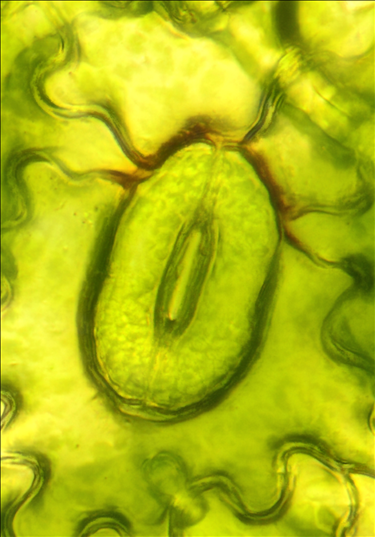 Ostíolo
Clica nas respostas corretas
A transpiração

a. ocorre apenas durante o dia.
b. permite à planta regular a quantidade de água no seu interior.
c. não implica trocas gasosas.
d. é prejudicial para a planta pois fica desidratada.
Os estomas

a. são constituídos por pigmentos fotossintéticos e ostíolo.
b. encontram-se na superfície da folha.
c. são aberturas permanentes para que ocorram trocas gasosas.
d. encontram-se apenas nas folhas.
Errado 
Tenta outra vez!
(clica aqui para voltares à questão)
Parabéns! 
Acertaste 
(clica aqui para voltares à questão)